Видеоролик
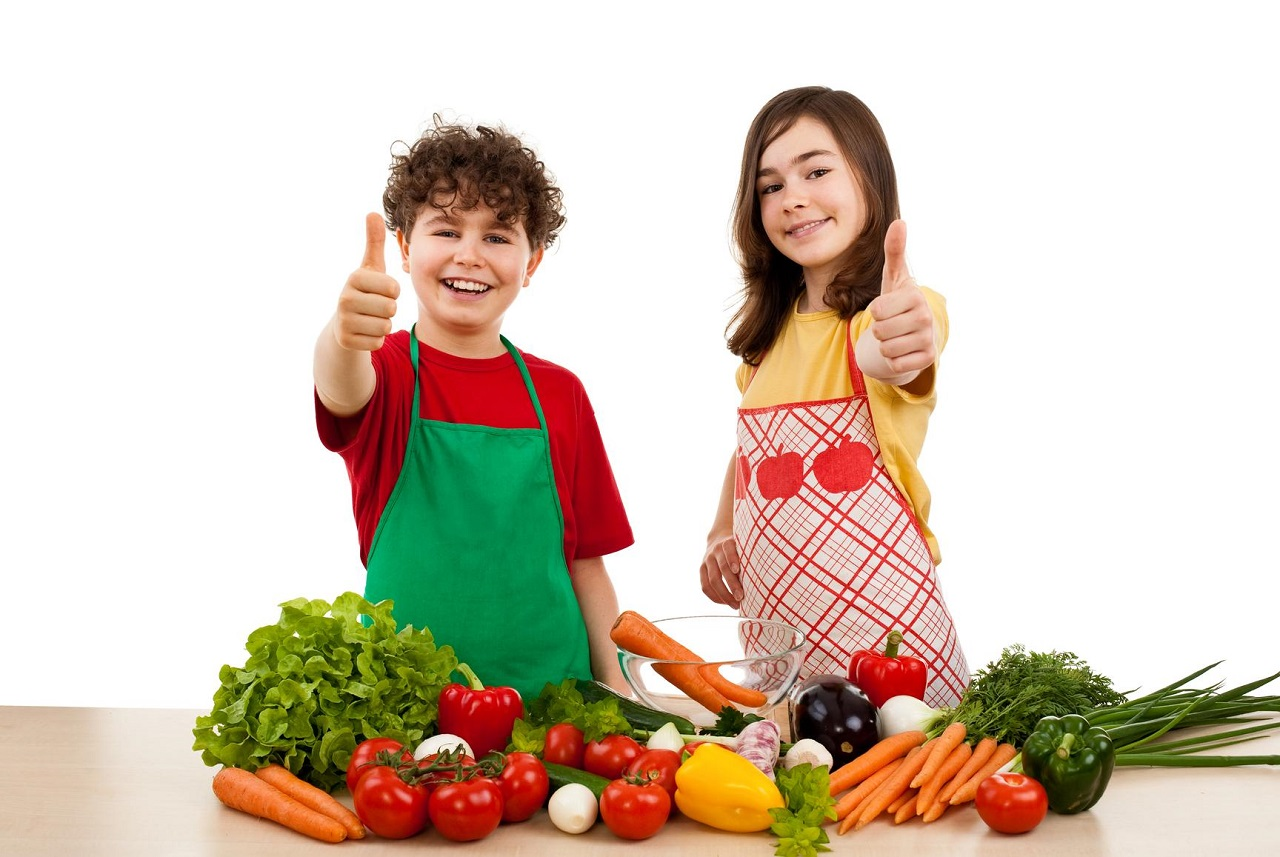 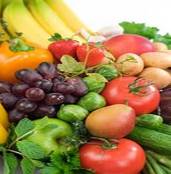 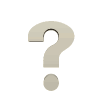 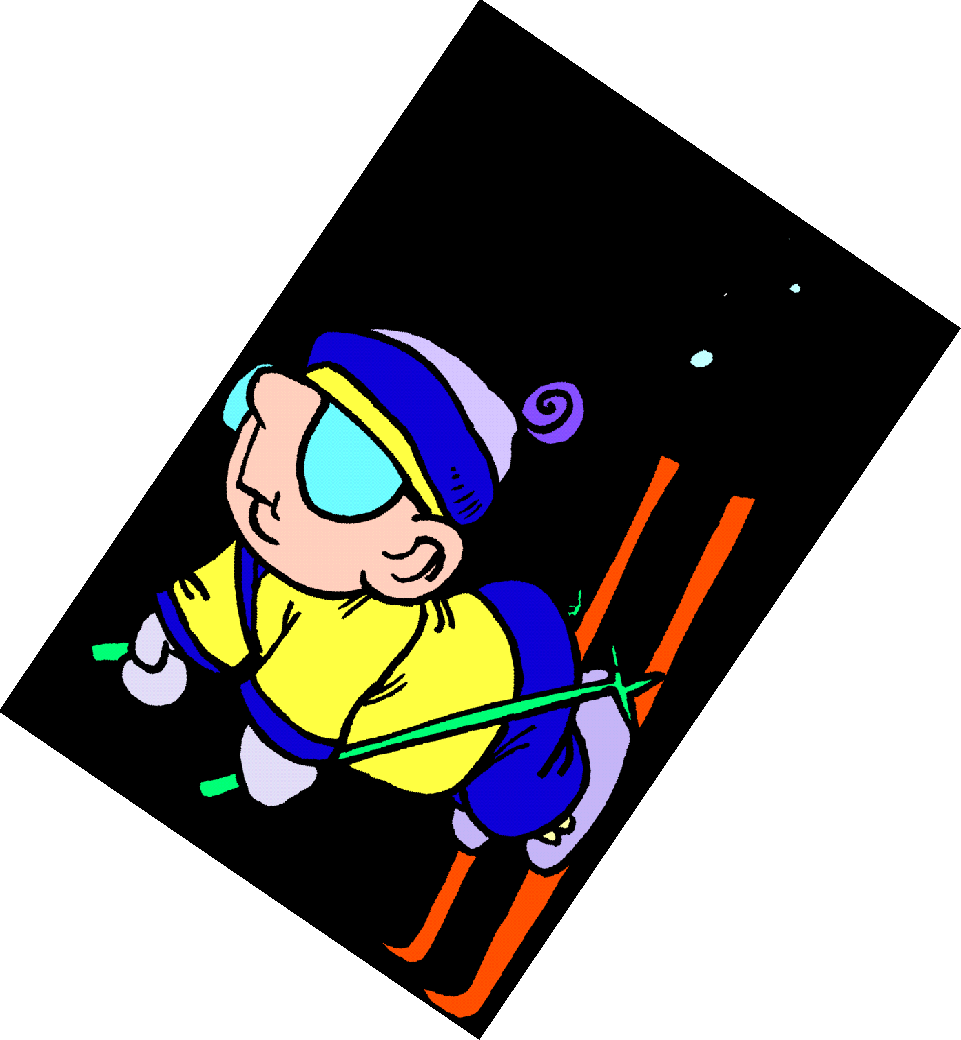 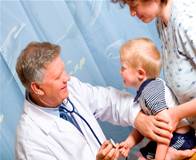 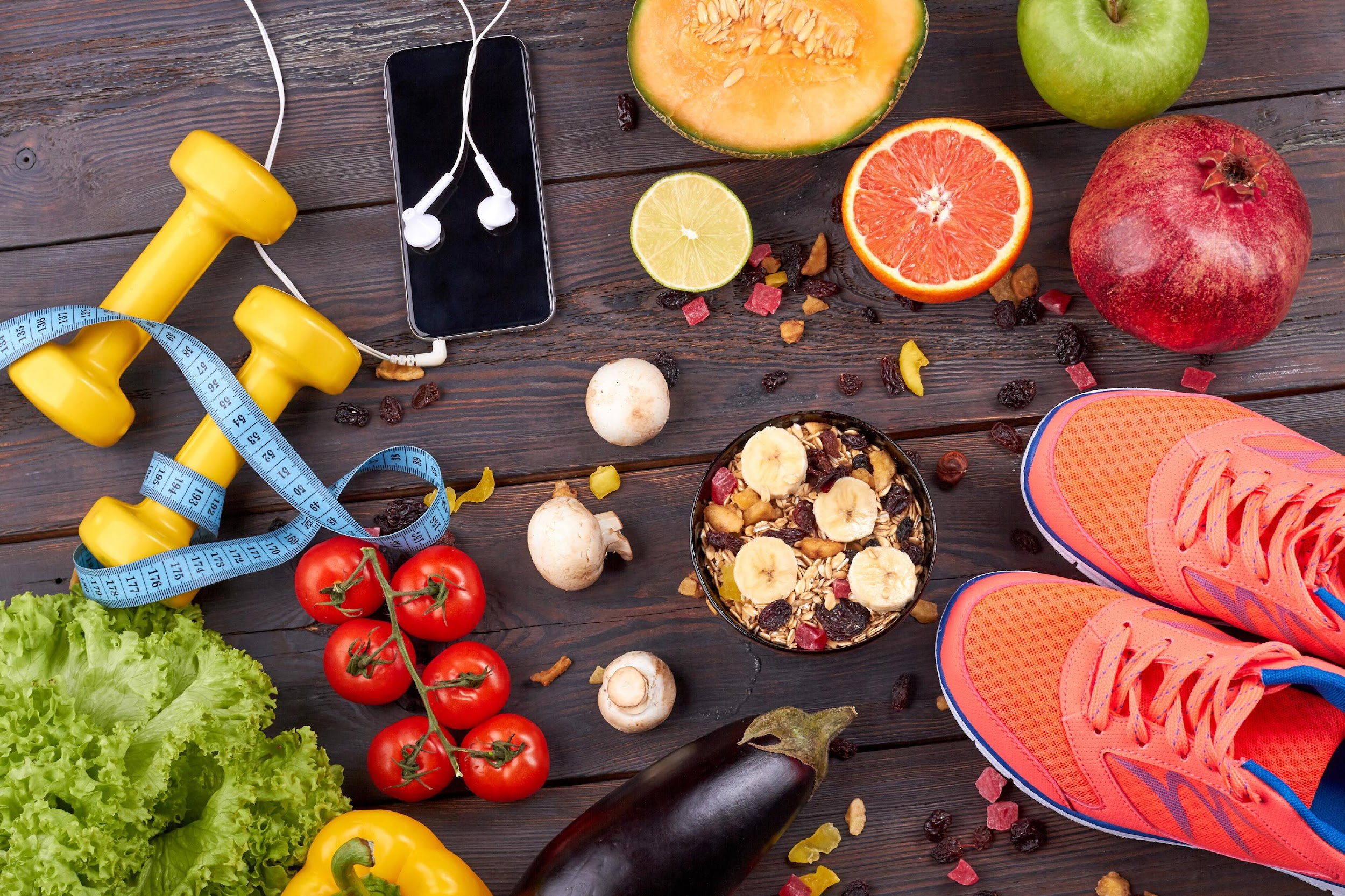 Что такое здоровье?
Здоровье -  это состояние морального, психического и физического благополучия, которое дает человеку возможность стойко, не теряя самообладания, переносить любые жизненные невзгоды
                                     Перикл,Vв.до н.э.
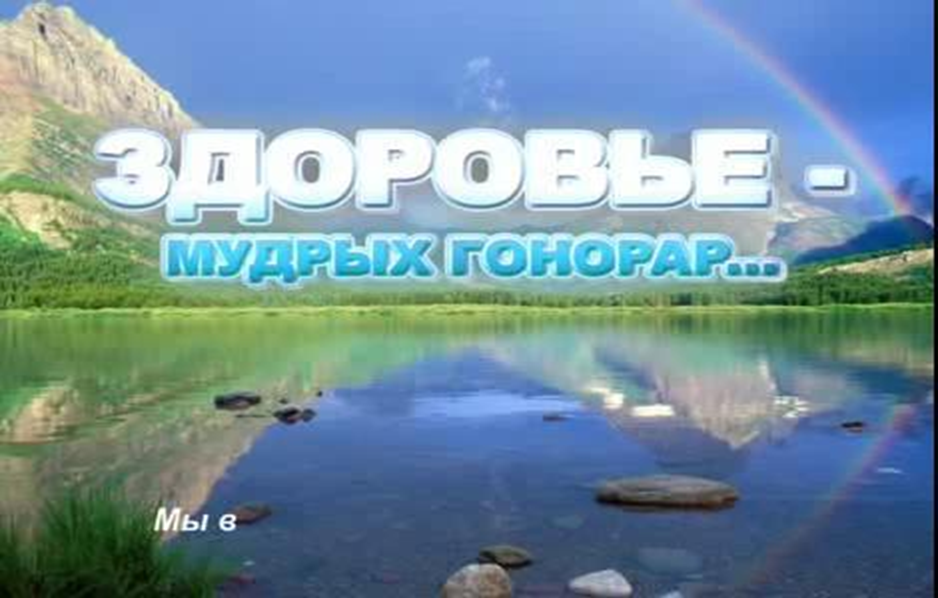 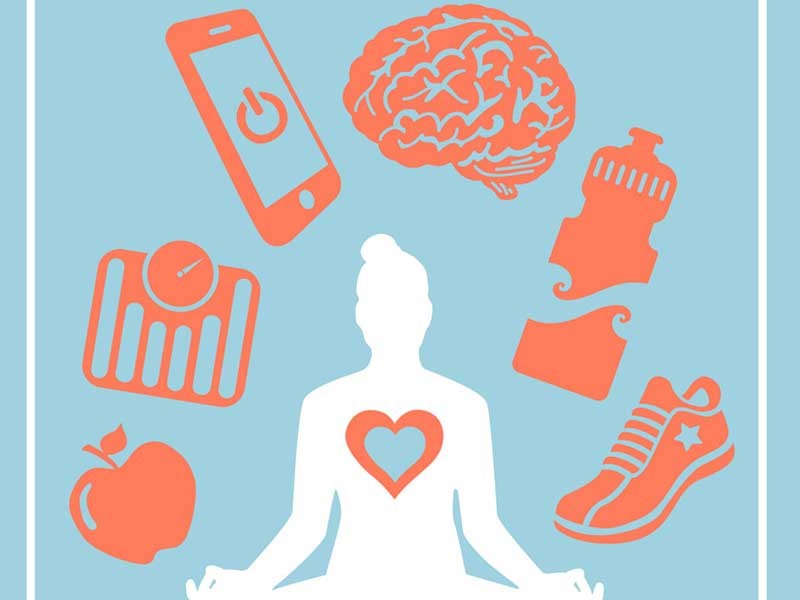 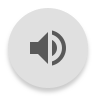 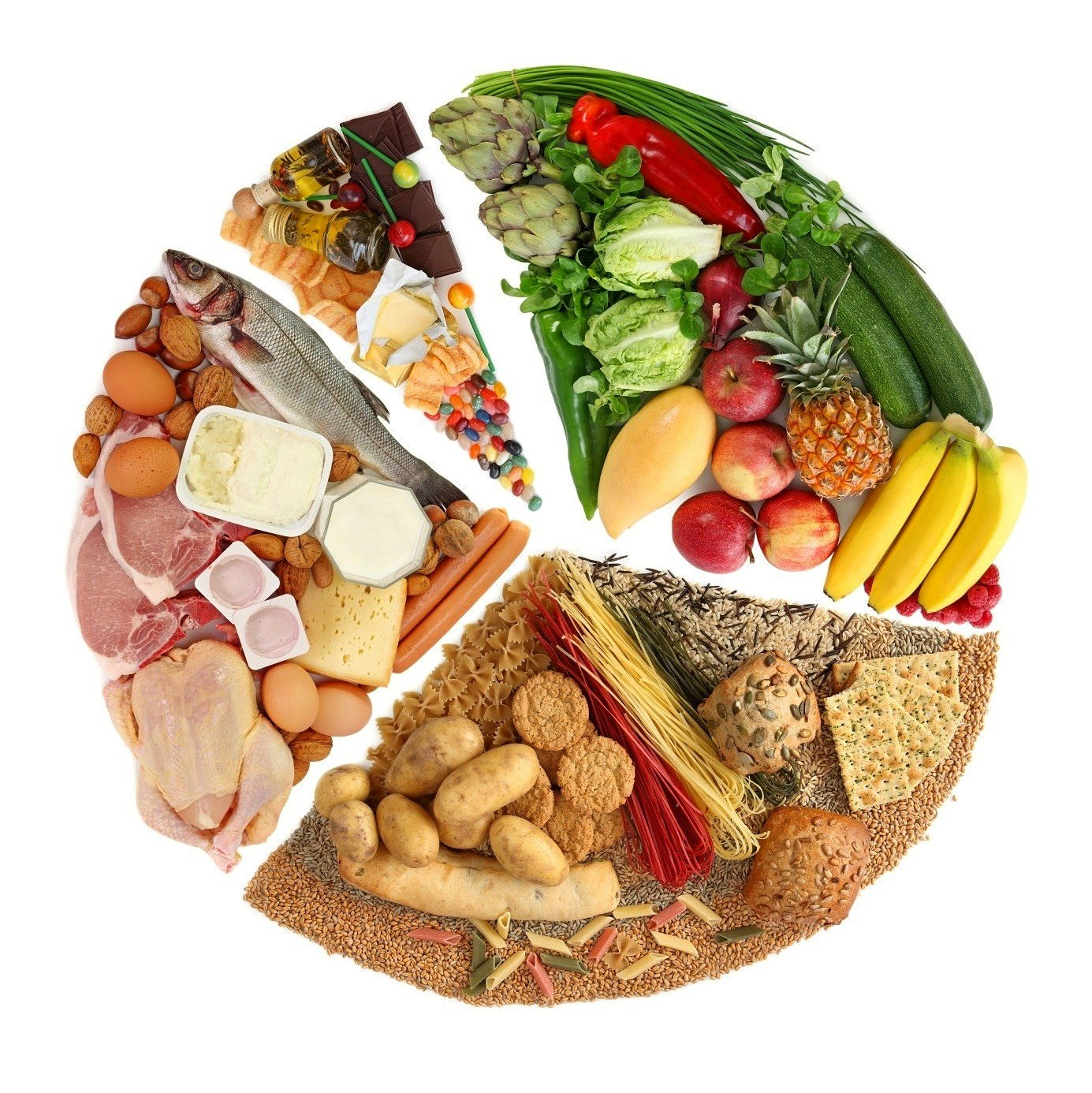 Аудирование. Listen to the speaker and find out how many servings of these things you should eat. Fill in the table. (4 мин.)
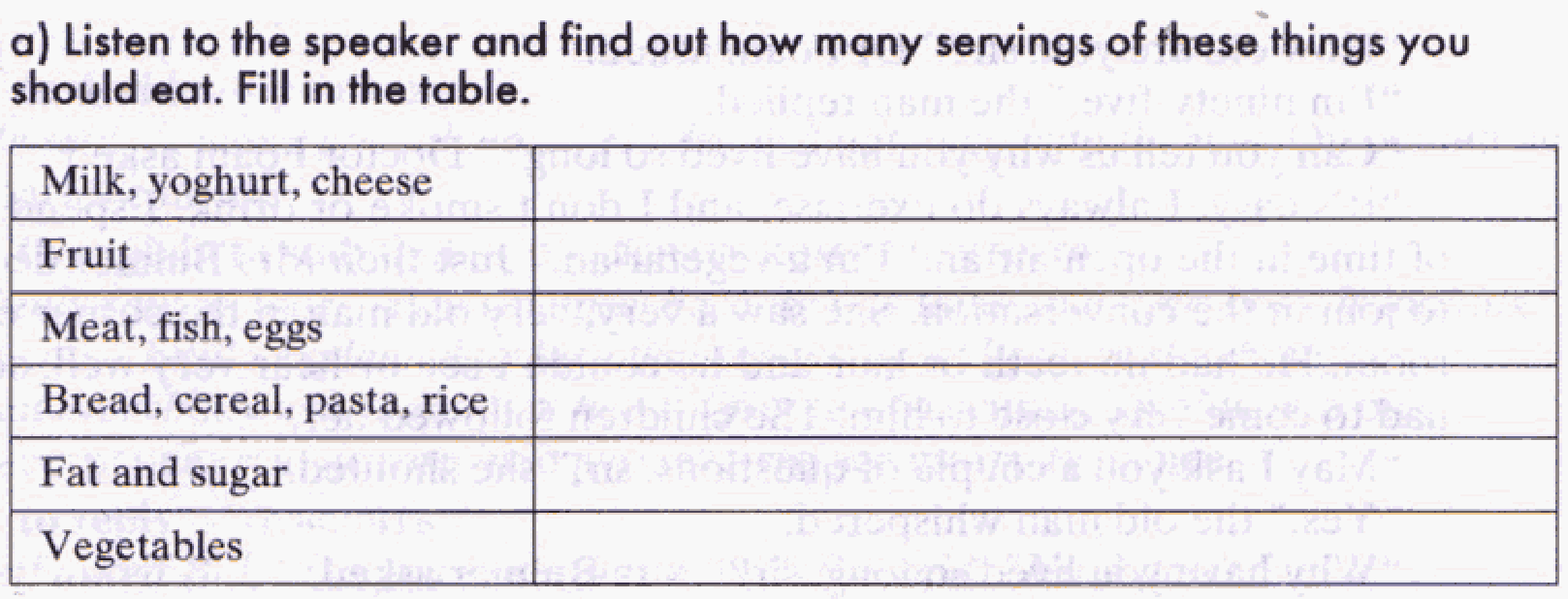 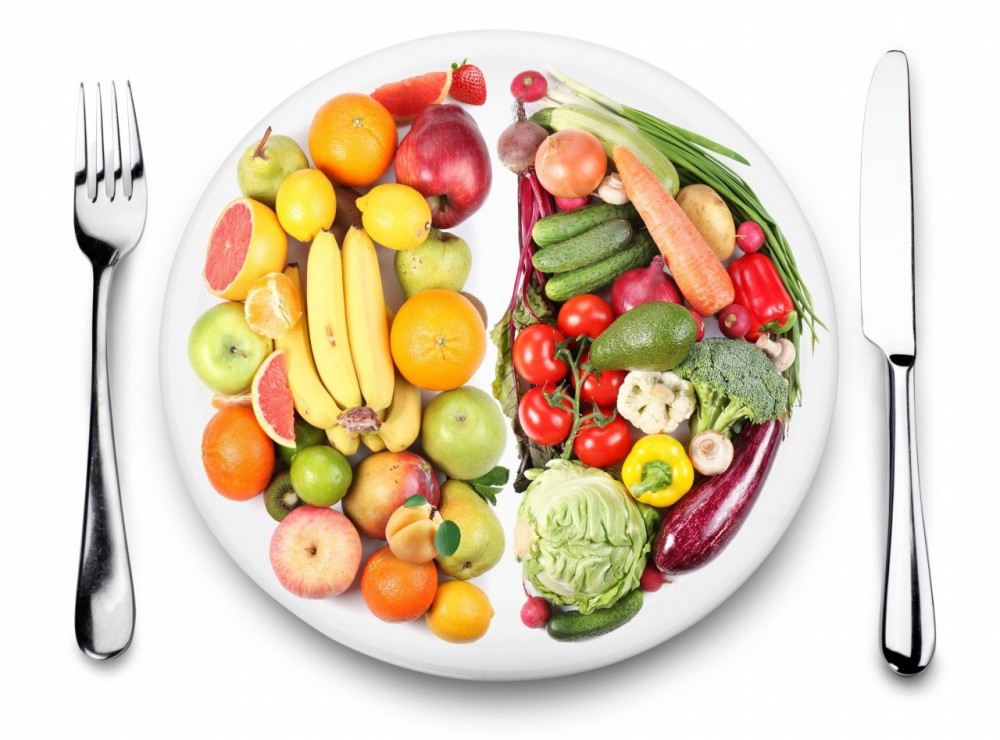 Выбери блюда здорового завтрака
Салат овощной
Капуста тушеная с мясом
Сэндвич
Блинчики с грибами
Фрукты
Суп картофельный с мясом
Яйцо вареное
Молоко
Каша молочная рисовая
Цепочка слов
to recover                                       выздоравливать     
cereal                                                 крупа, каша                               
dairy product                               молочные продукты
to keep to a diet                       придерживаться диеты
soft drinks                             безалкогольные напитки 
pulse                                                  пульс
health                                                здоровье
regular exercises                  регулярные упражнения
ecology                                            экология
take temperature              измерять температуру
sneeze                                           выздоравливать
Пословицы и поговорки о здоровых привычках
Правила здоровья health rules
Заниматься физической культурой 3-5 раз в неделю на свежем воздухе.
Не переедать и не голодать. Лучше питаться часто и понемногу.
Стараться соблюдать режим дня.
Ежегодно закаливаться.
Sleep 8 hours a day!
Exercise more!
Eat more fruits and vegetables!
Don’t smoke!
Don’t drink alcohol!
Don’t eat fast food!
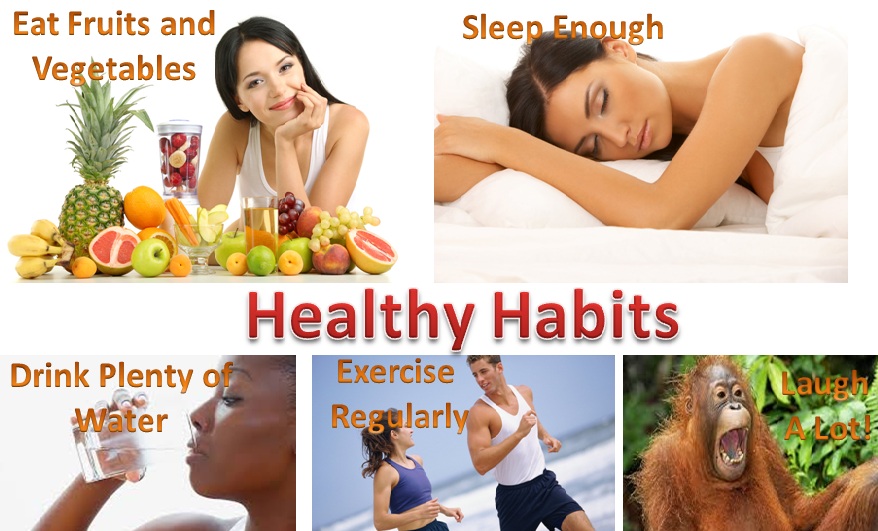 Сucumber
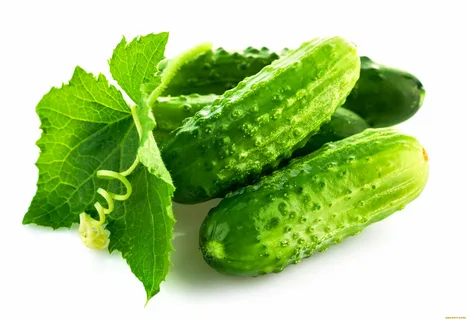 Banana
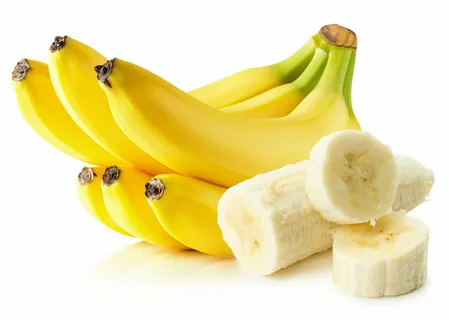 Orange
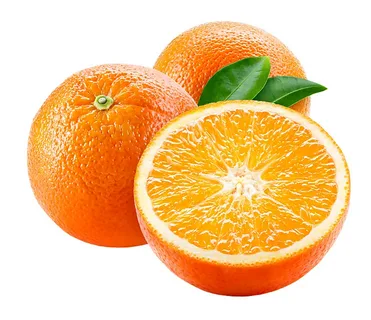 Egg
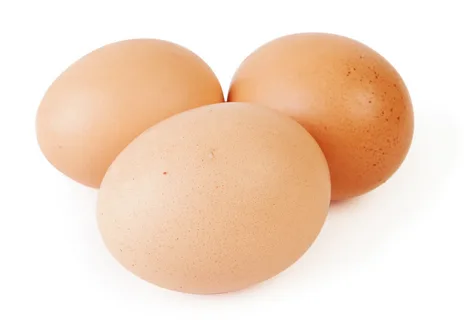 Sugar
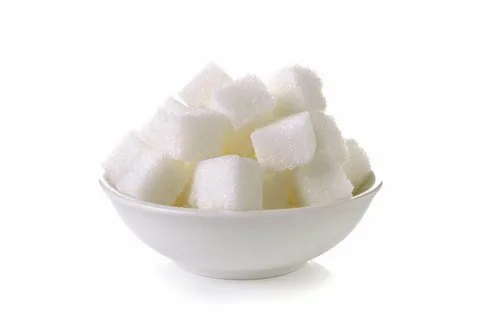 Tomato
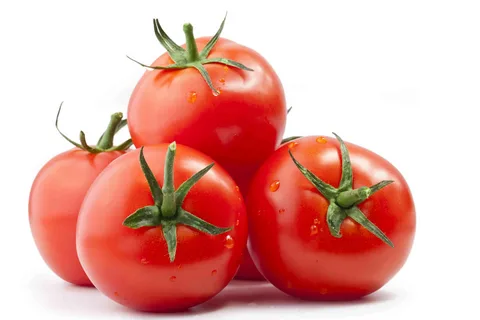 Milk
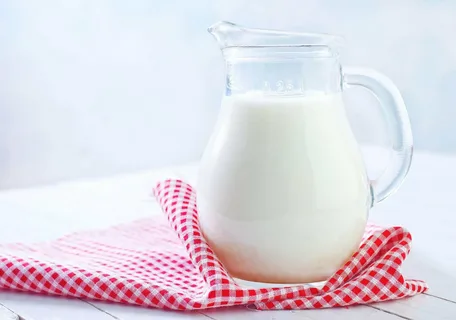 Bread
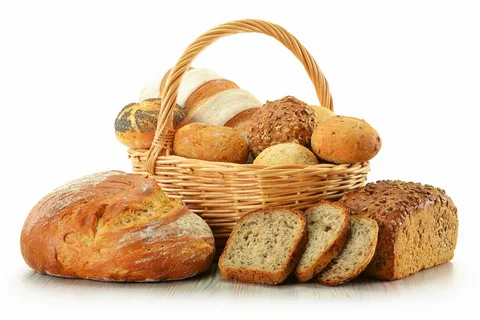 Soup
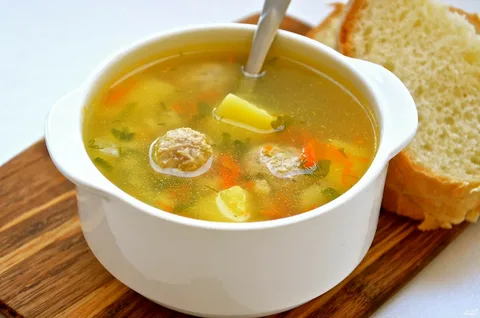 Ice-cream
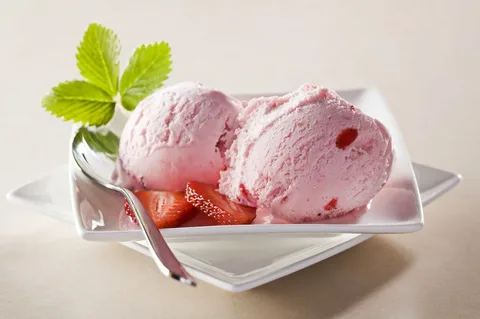 Лист самооценки
Тема урока побудила меня задуматься………….
Домашнее задание
повторить слова по теме ЗОЖ, составить меню на обед на английском и русском языке
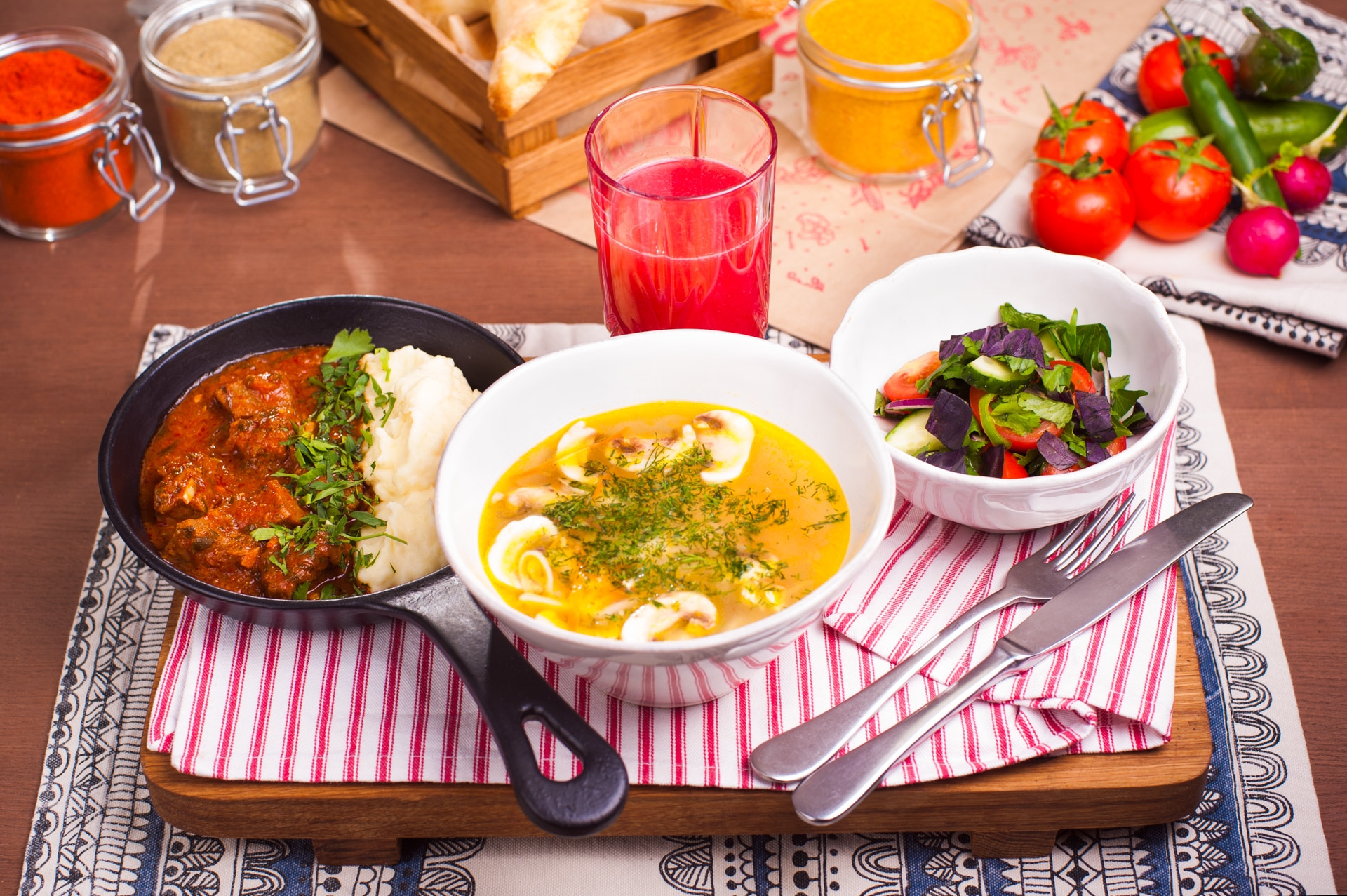 Be healthy! 
Be active! 
Don’t worry! 
Be positive!